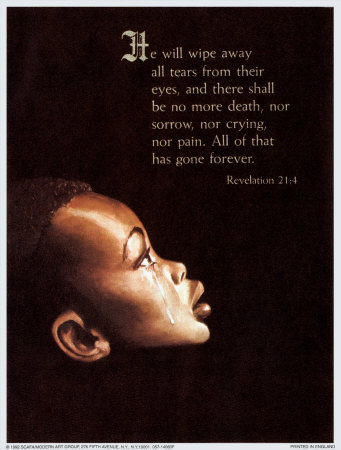 A DAY OF MOURNING
Text: Zechariah 7:3b
What Is So Significant about this Date That Our Jewish Friends Take this Time to Weep and Mourn?
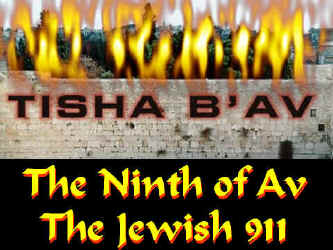 I. A LOSS OF FREEDOM
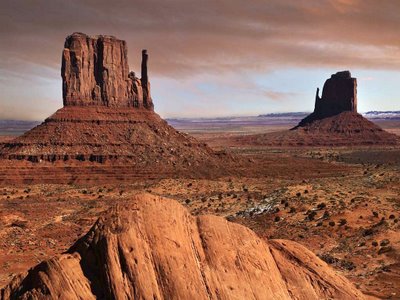 Numbers 14:21-24;
	Galatians 3:13,15
Spanish monarchs Ferdinand and Isabella issued a royal decree against all Jews on March 31, 1492
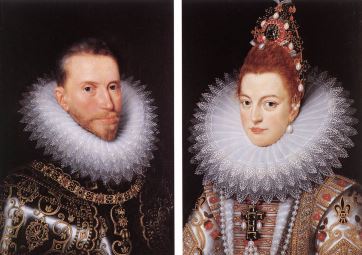 The Expulsion of Jews from EnglandIt was on the 9th of Av that the signing of the edict by King Edward I in 1290 took place expelling the Jews
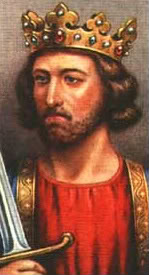 The start of the First World War in 1914 was on the 9th of Av
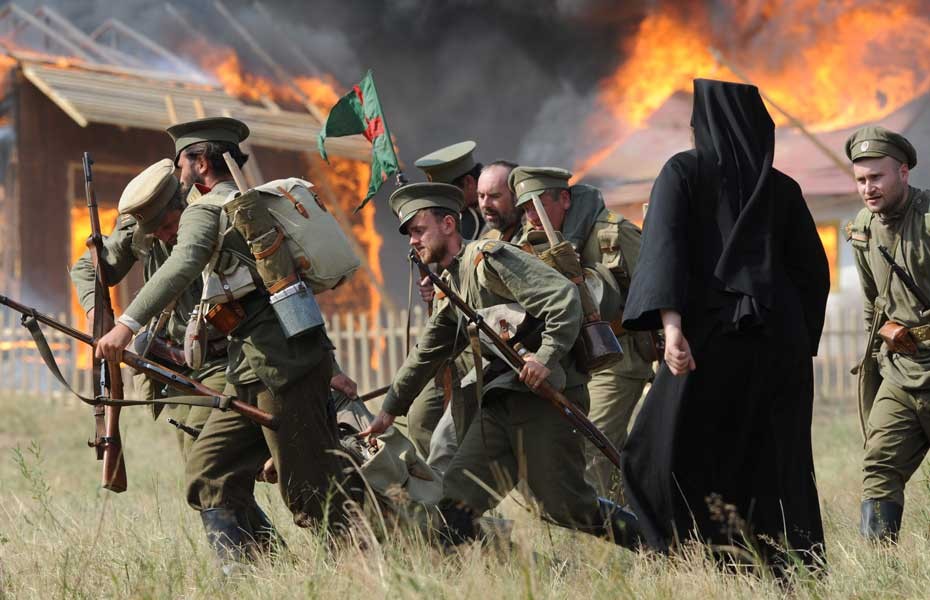 The mass deportation of Jews from the Warsaw Ghetto to the Treblinka extermination camp took place in Poland in 1942
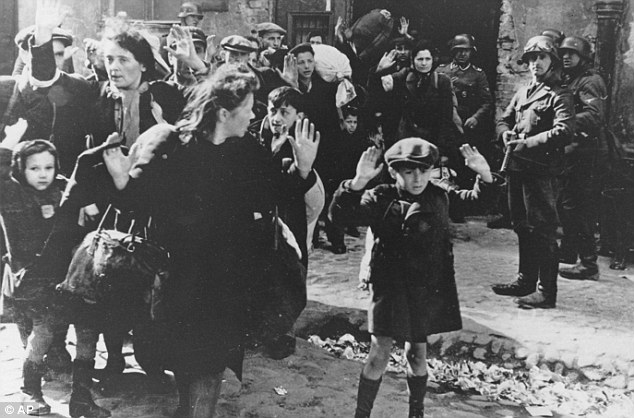 The beginning of the Israeli withdrawal from the Gaza Strip in 2005 took place on the 9th of Av
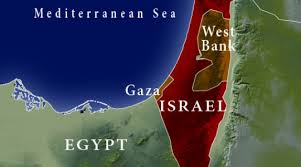 “You my brothers were called to be free. But do not use your freedom to indulge the sinful nature; rather, serve one another in love . . . 
	15. If you keep on biting and devouring each other, watch out or you will be destroyed by each other.”

						Galatians 5:13,15
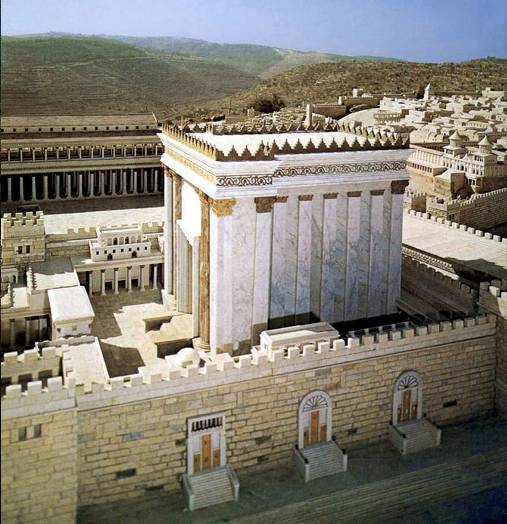 II. A LOSS OF WORSHIP
II Kings 25:8,9
cf. Jeremiah 52:12,13
The Destruction of the 2nd Temple by the Romans in 70 AD took place on the 9th of Av
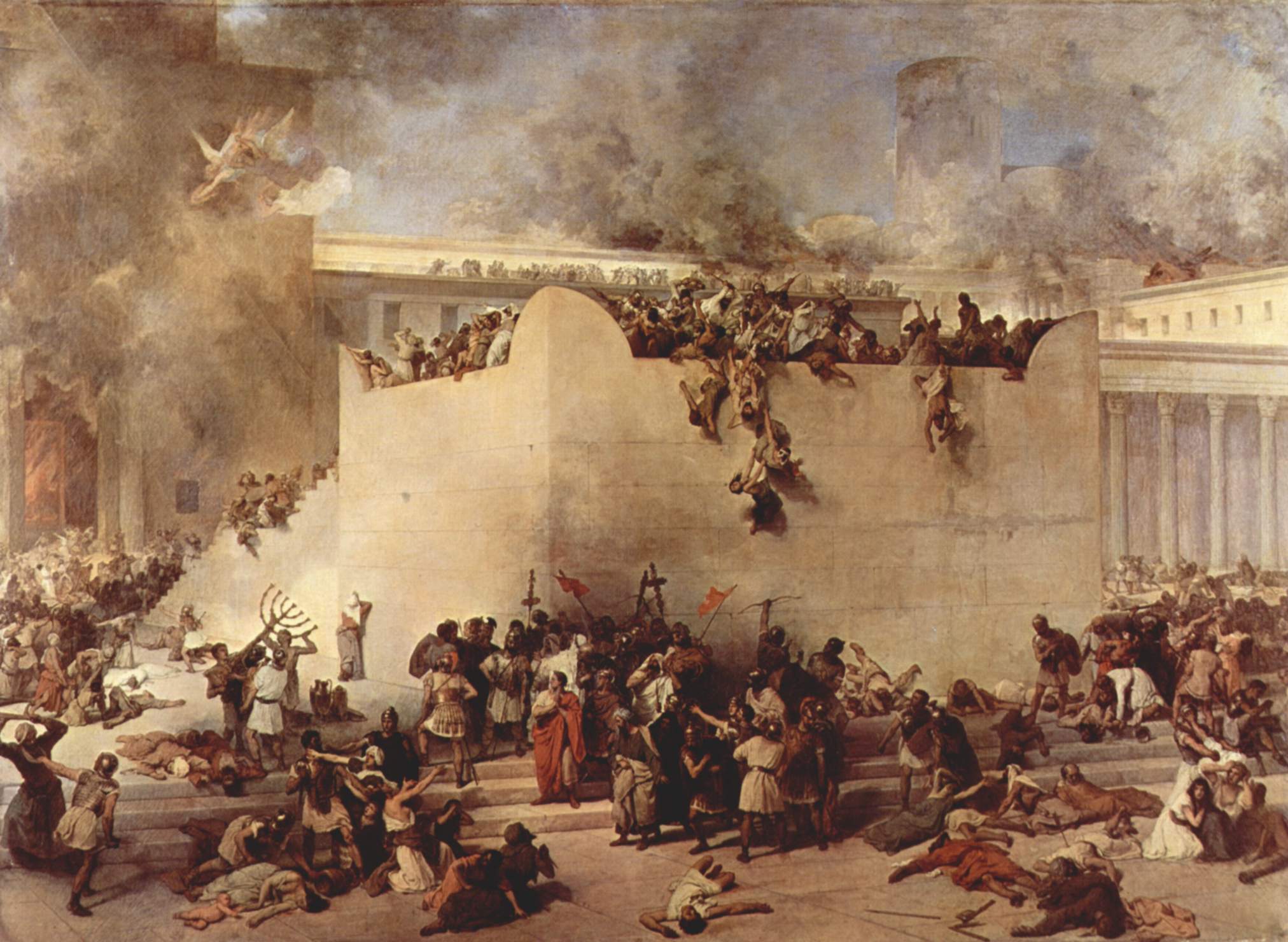 “The day will come upon you when your enemies will build and embankment against you and encircle you and hem you in on every side.44. They will dash you to the ground, you and the children within your walls. They will not leave one stone upon another, because you did not recognize the time of God’s coming to you.”									Luke 19:43,44
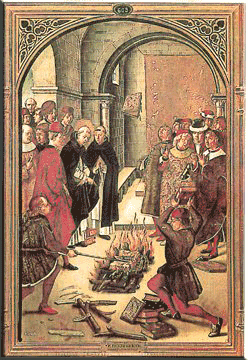 The burning of the Talmud took place in 1242 on the 9th of Av.
III. A LOSS OF LIFE
Psalm 30:5 ; 
Zechariah 8:19;
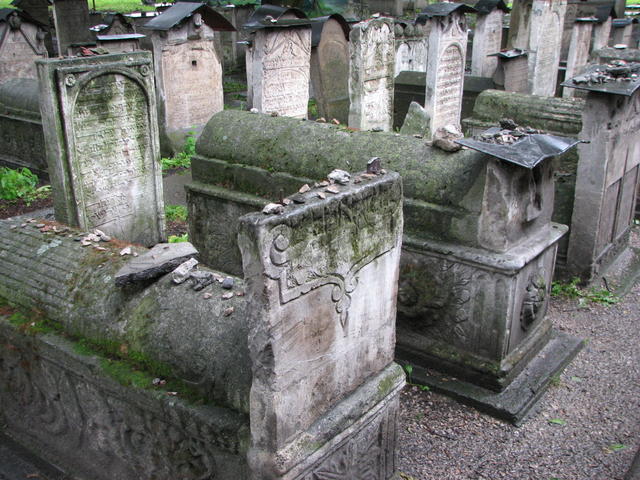 It was on this very day the declaration of the Crusades by Pope Urban II was issued in 1095.
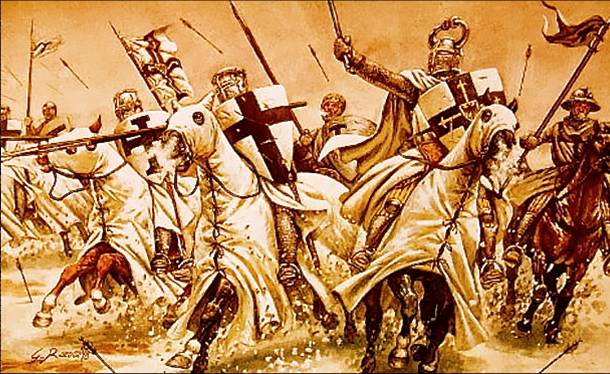 The bombing of the AMIA Jewish community center by Arab terrorists happened on the the 9th of Av in 1994 in Buenos Aires, Argentina
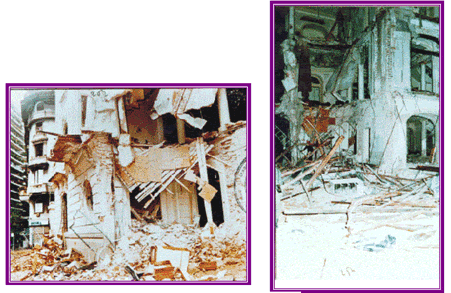 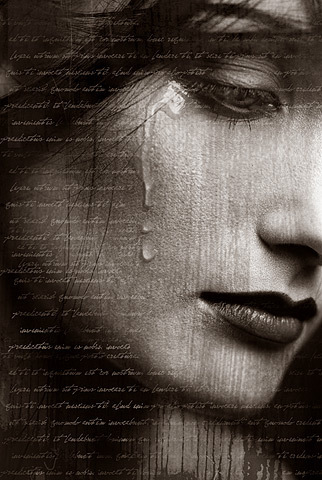 . . . weeping may remain for a night, but rejoicing comes in the morning.” Psalm 30:5
Zechariah 8
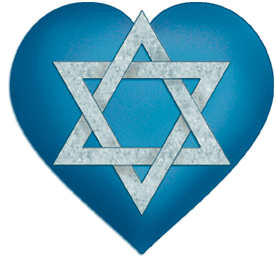